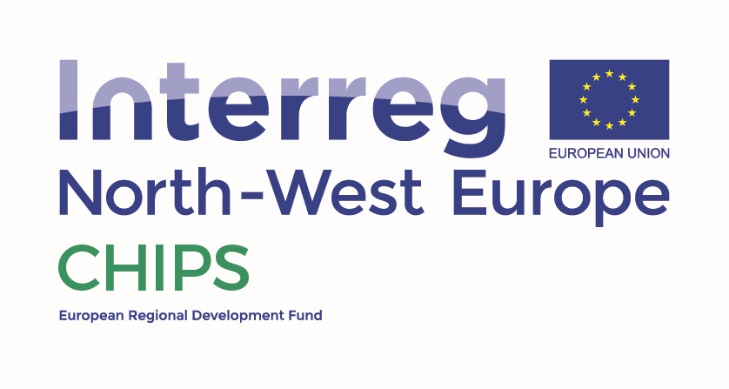 CHIPS
Closing remarks
Wietse Hermanns, Project manager CHIPS
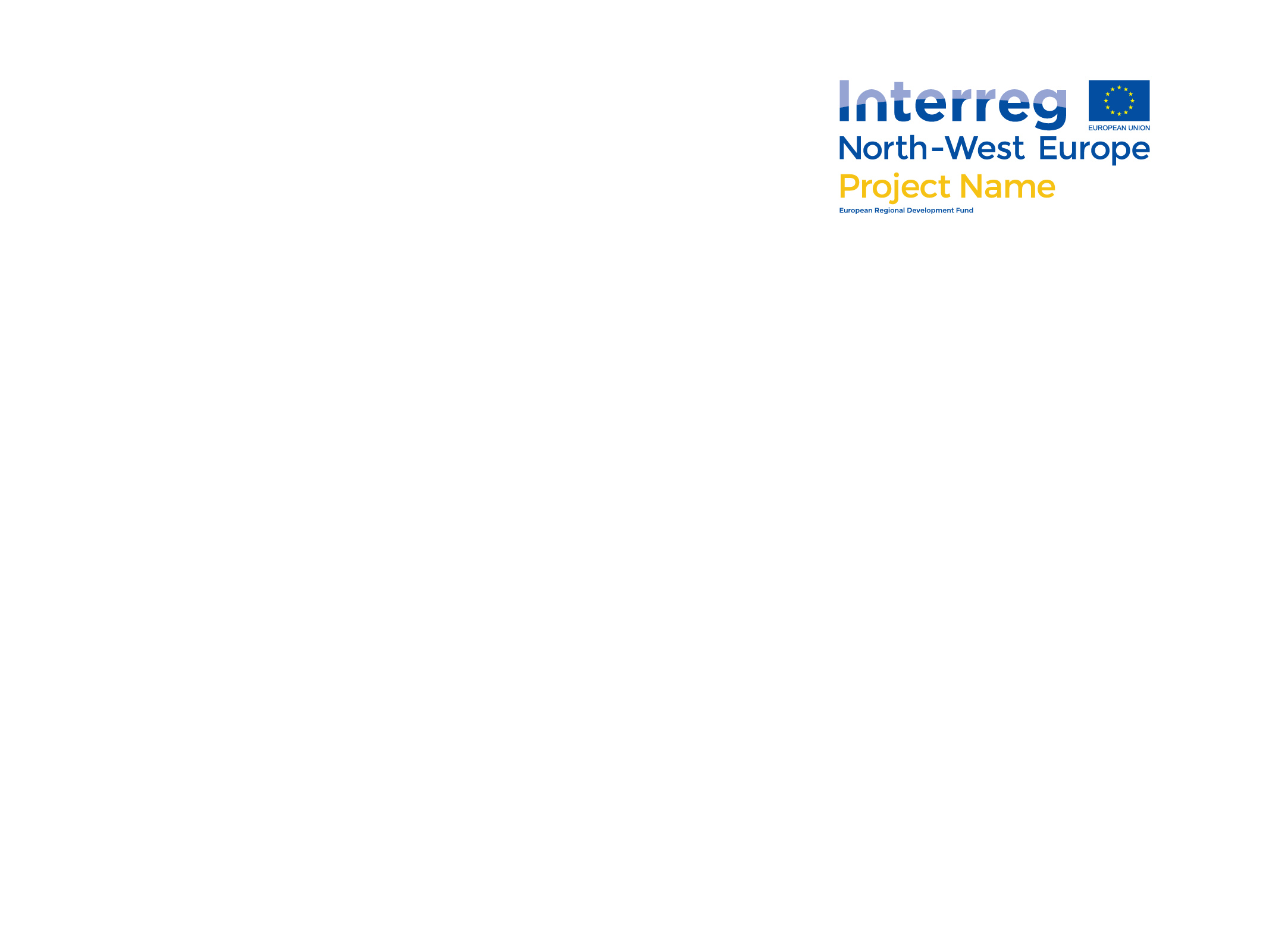 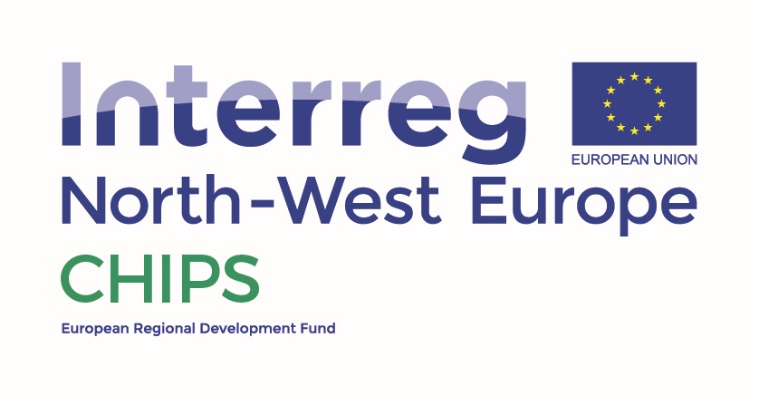 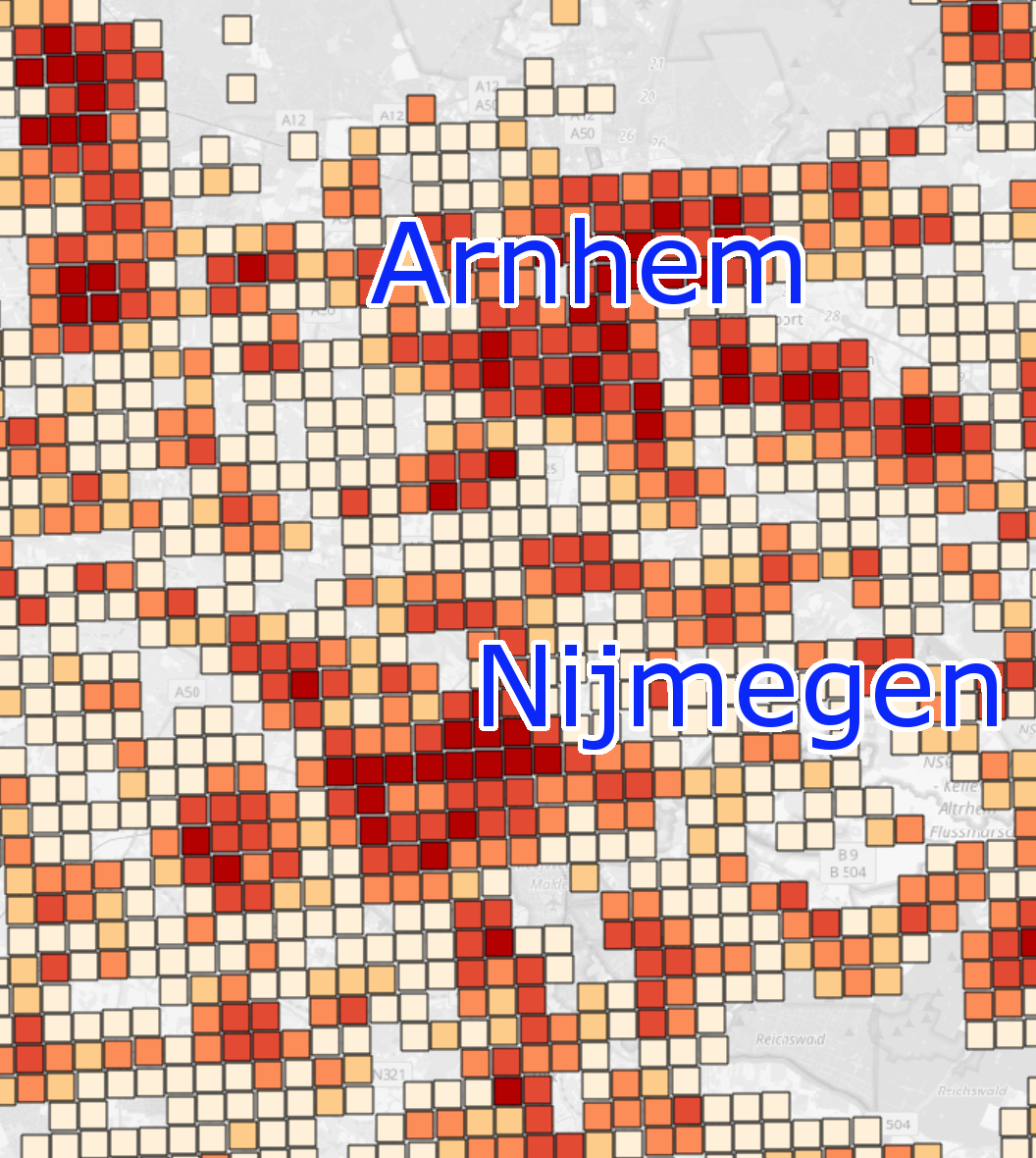 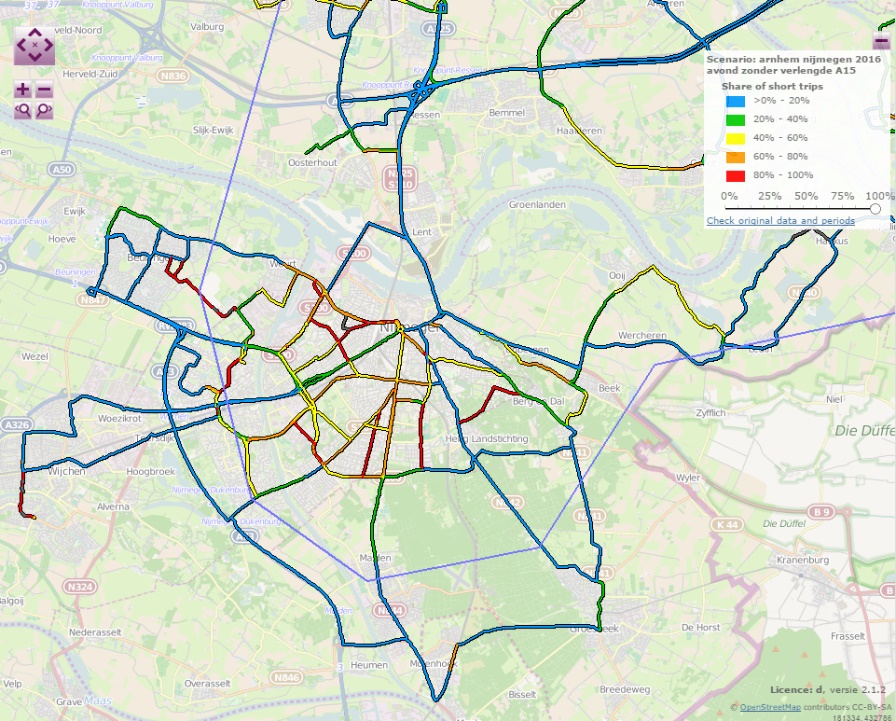 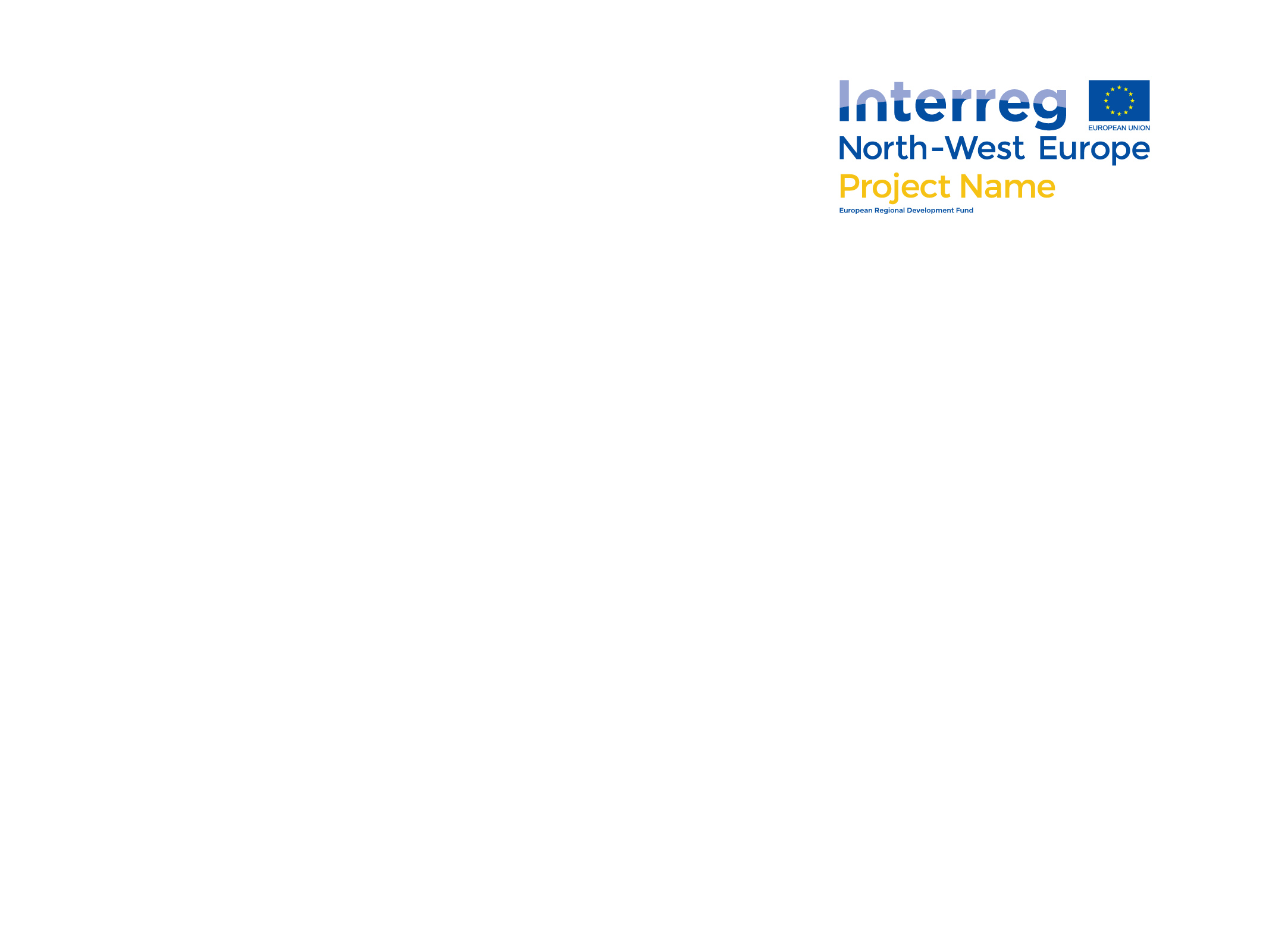 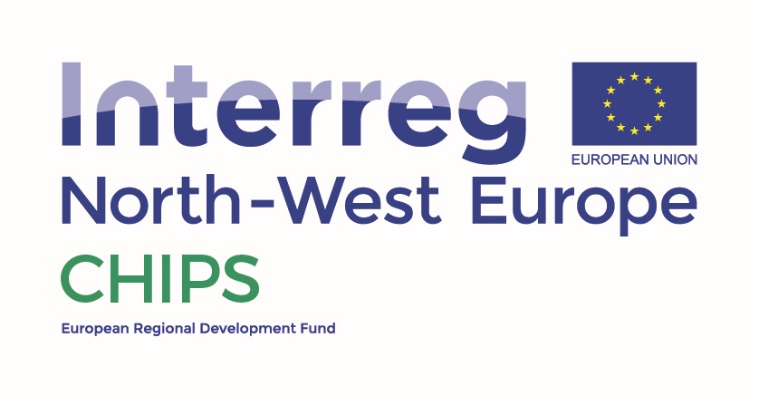 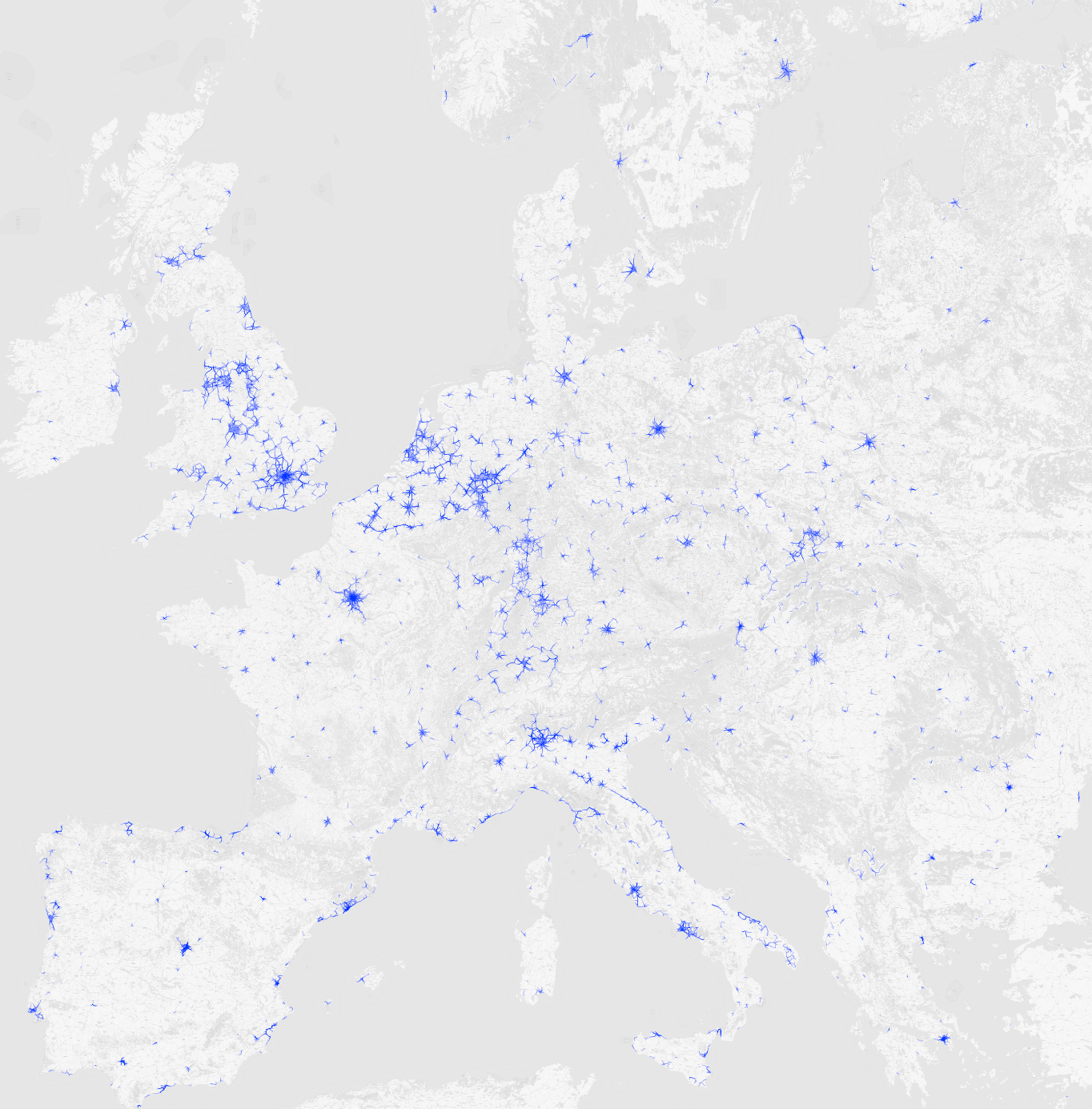 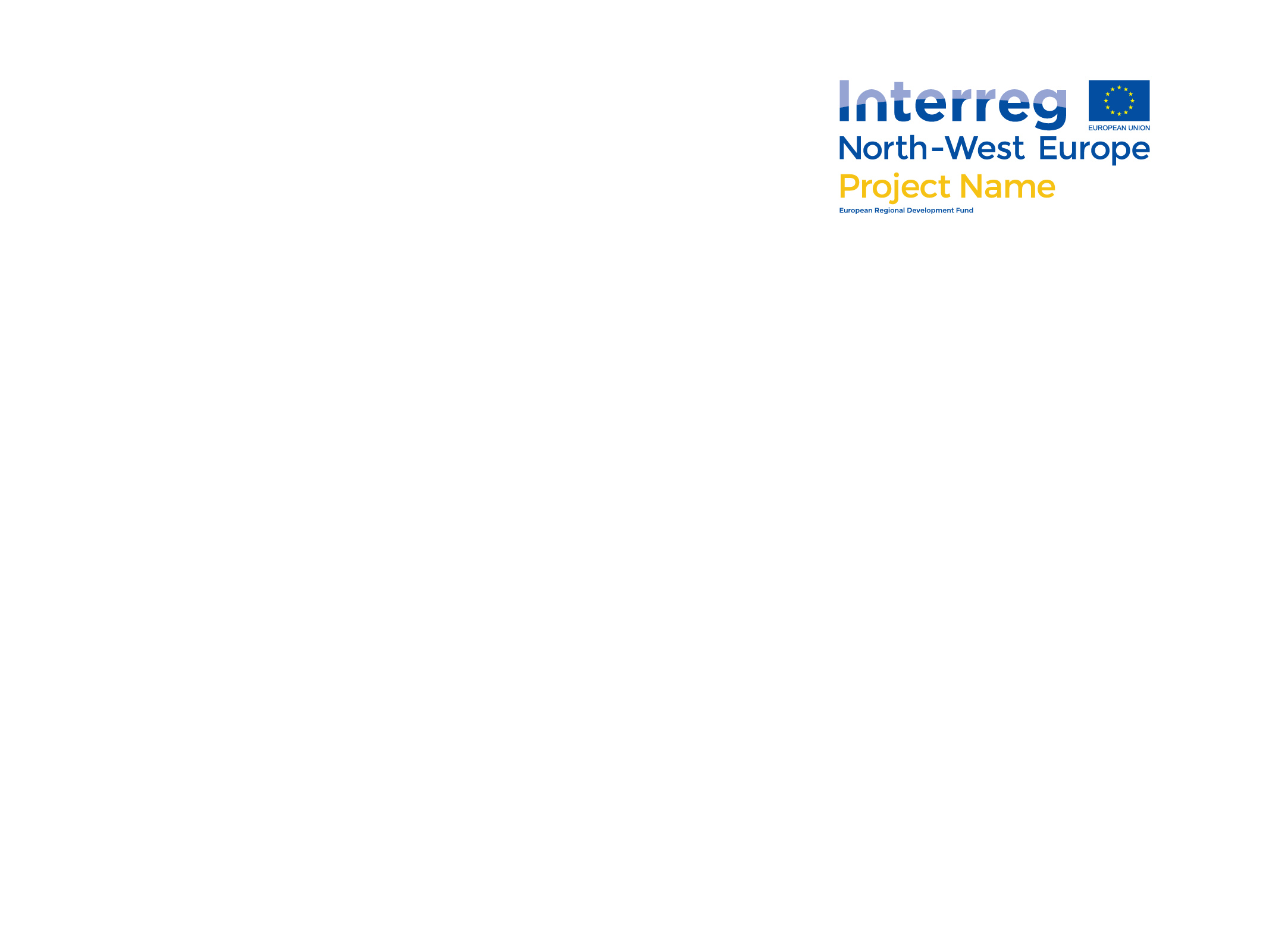 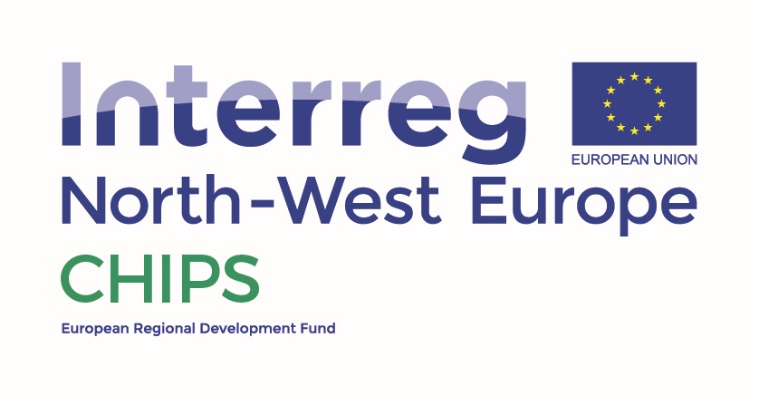 wietse.hermanns@vlaamsbrabant.be
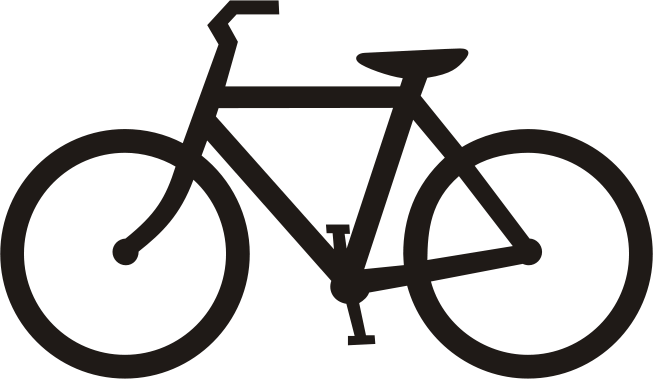